Representing data: Scatter diagrams – correlation strength
True/false
Reflect
Your Turn
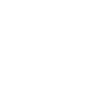 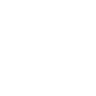 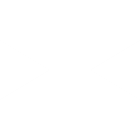 Strong

Moderate

Weak
For more videos visit mrbartonmaths.com/videos
Rule
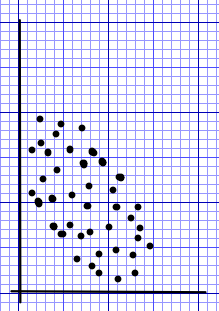 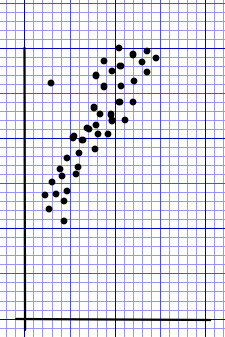 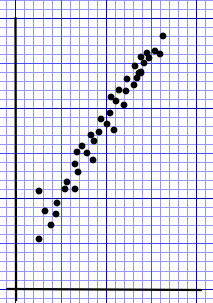 Strong

Moderate

Weak
Strong

Moderate

Weak
Strong

Moderate

Weak
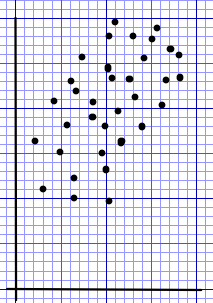 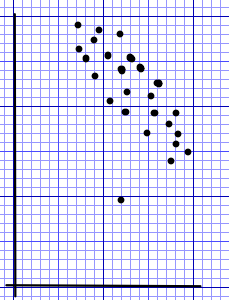 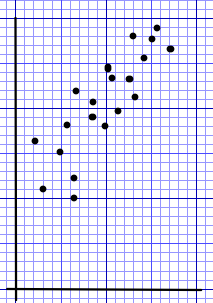 Strong

Moderate

Weak
Strong

Moderate

Weak
Strong

Moderate

Weak
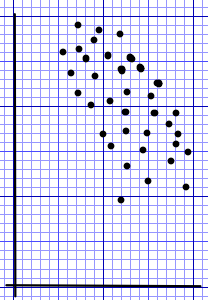 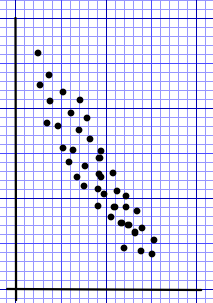 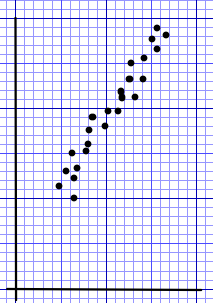 Strong

Moderate

Weak
Strong

Moderate

Weak
Strong

Moderate

Weak
@mathsmrgordon
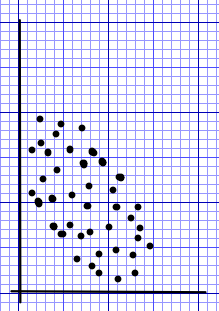 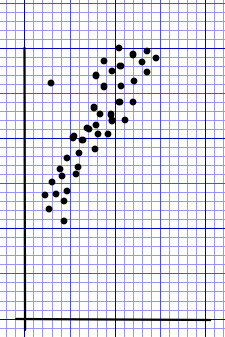 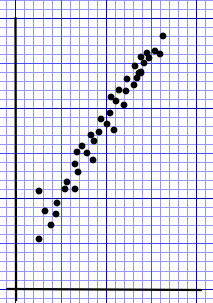 Strong

Moderate

Weak
Strong

Moderate

Weak
Strong

Moderate

Weak
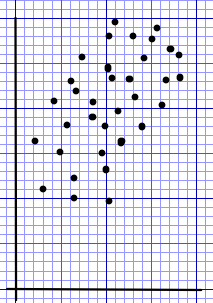 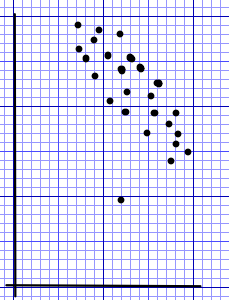 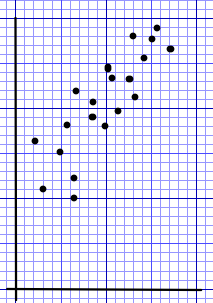 Strong

Moderate

Weak
Strong

Moderate

Weak
Strong

Moderate

Weak
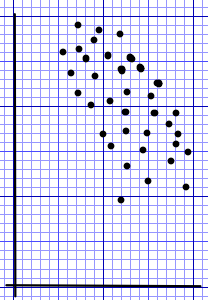 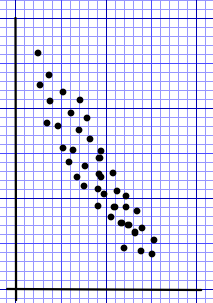 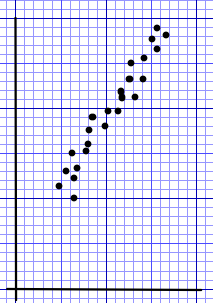 Strong

Moderate

Weak
Strong

Moderate

Weak
Strong

Moderate

Weak
@mathsmrgordon
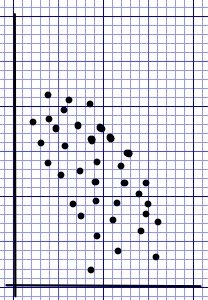 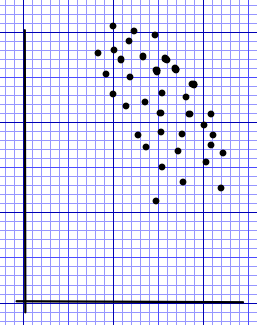 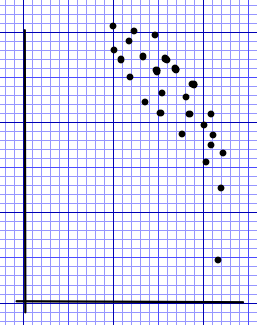 Strong

Moderate

Weak
Strong

Moderate

Weak
Strong

Moderate

Weak
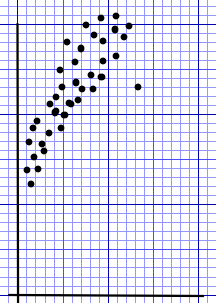 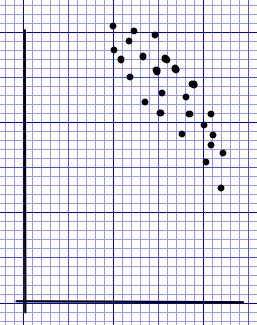 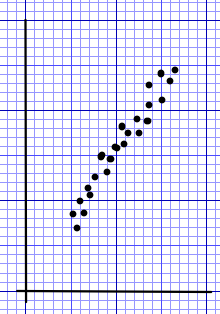 Strong

Moderate

Weak
Strong

Moderate

Weak
Strong

Moderate

Weak
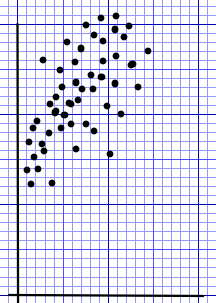 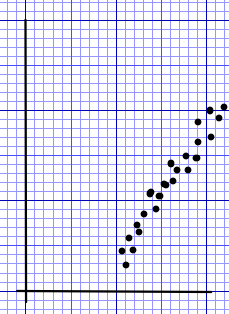 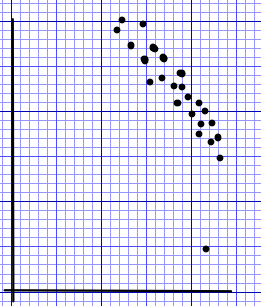 Strong

Moderate

Weak
Strong

Moderate

Weak
Strong

Moderate

Weak
@mathsmrgordon
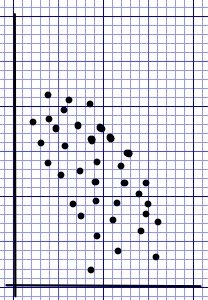 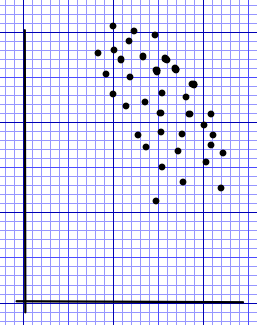 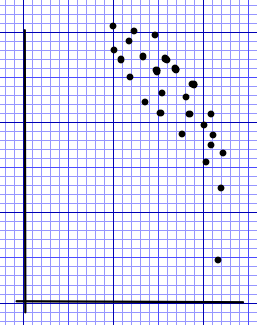 Strong

Moderate

Weak
Strong

Moderate

Weak
Strong

Moderate

Weak
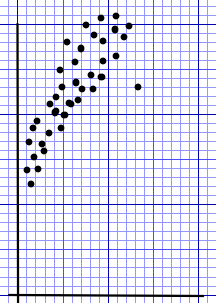 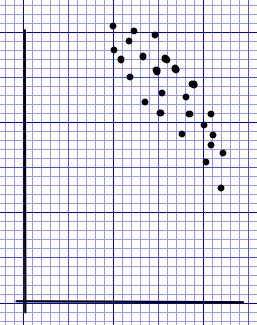 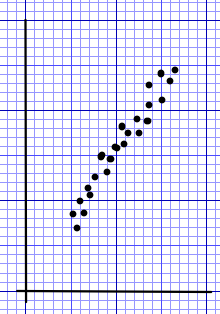 Strong

Moderate

Weak
Strong

Moderate

Weak
Strong

Moderate

Weak
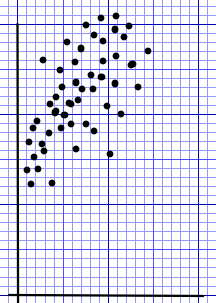 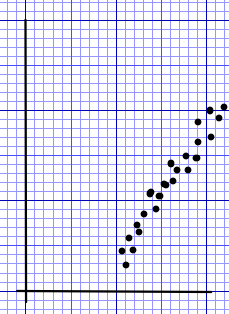 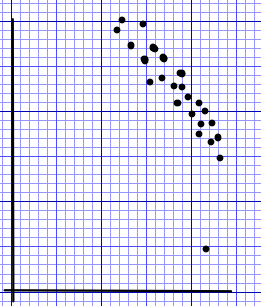 Strong

Moderate

Weak
Strong

Moderate

Weak
Strong

Moderate

Weak
@mathsmrgordon